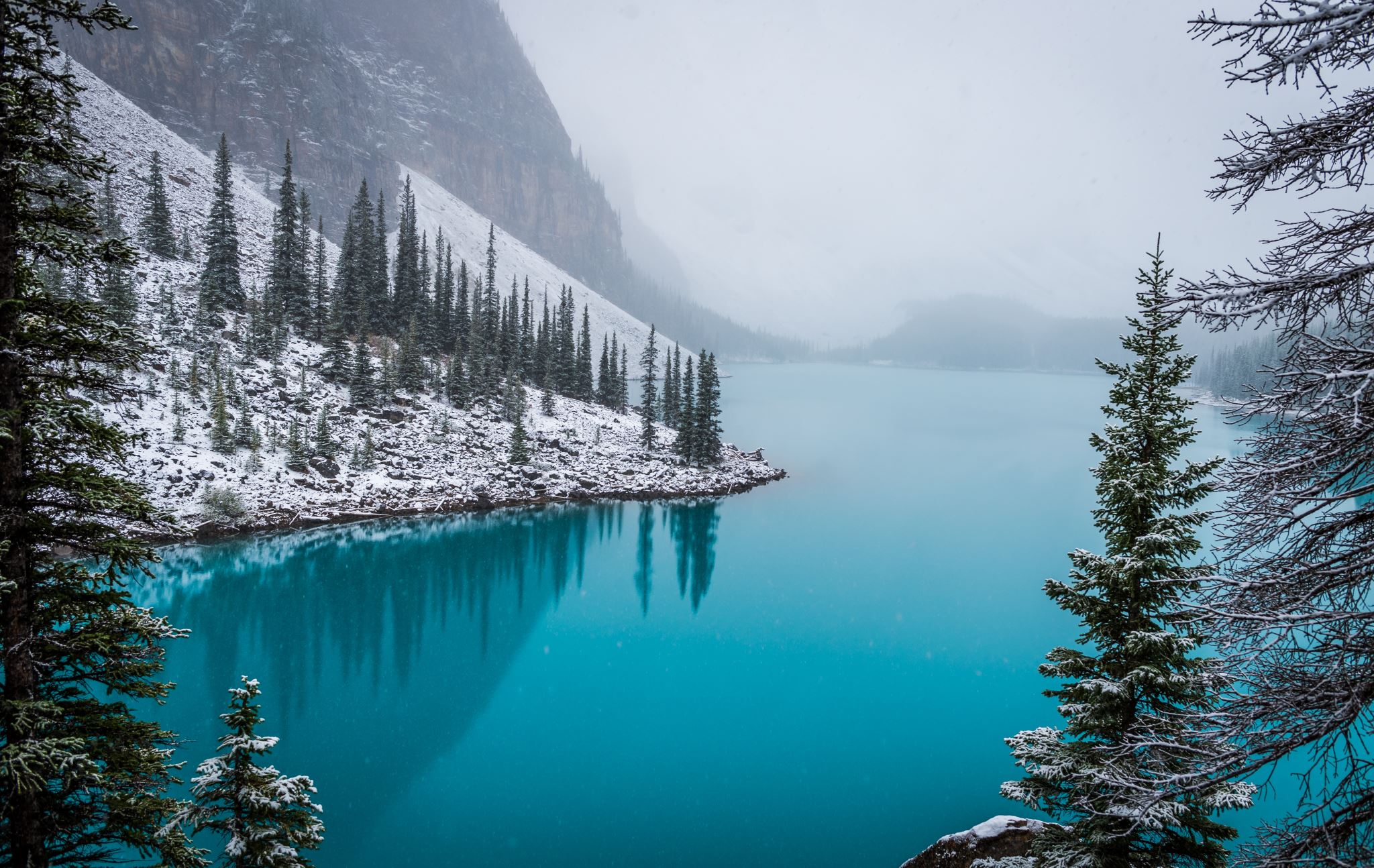 CSC 111InstallingEclipse
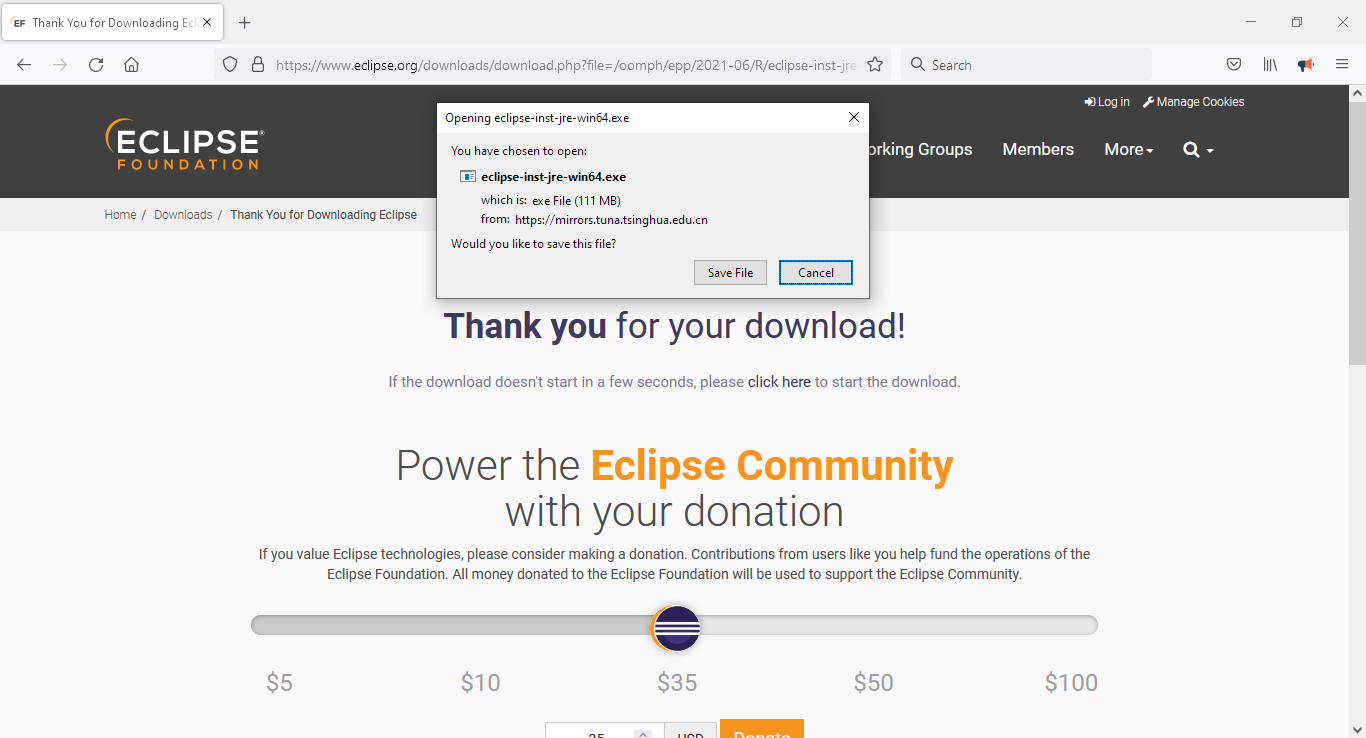 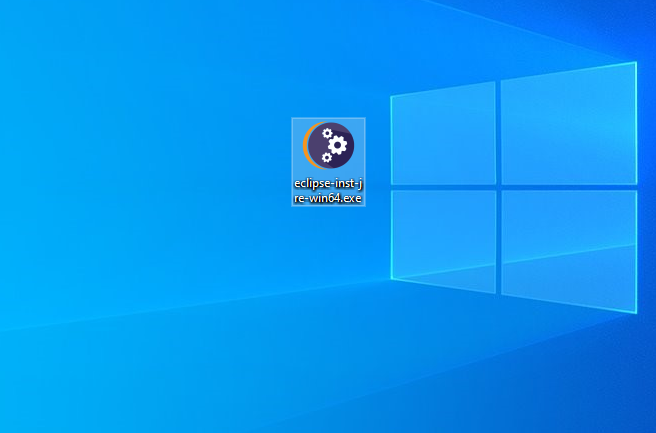 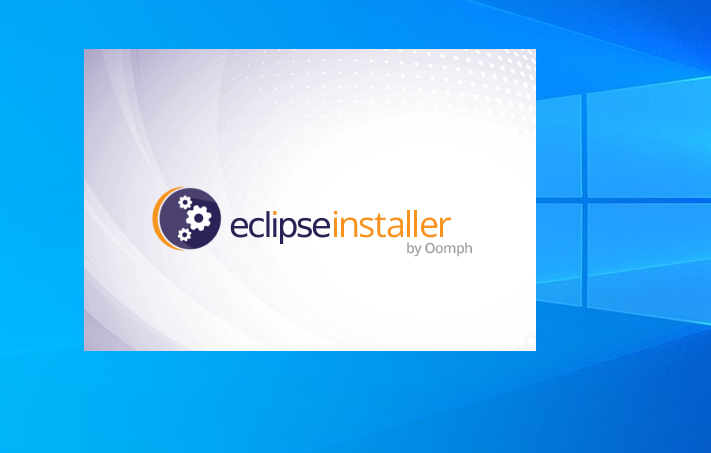 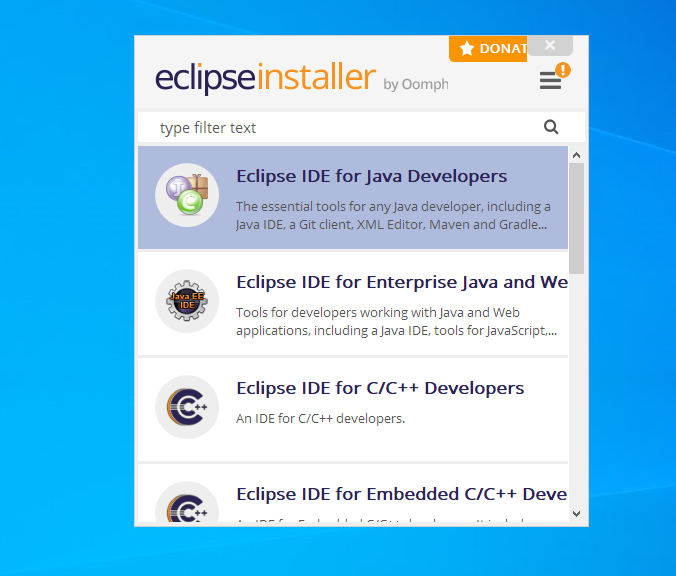 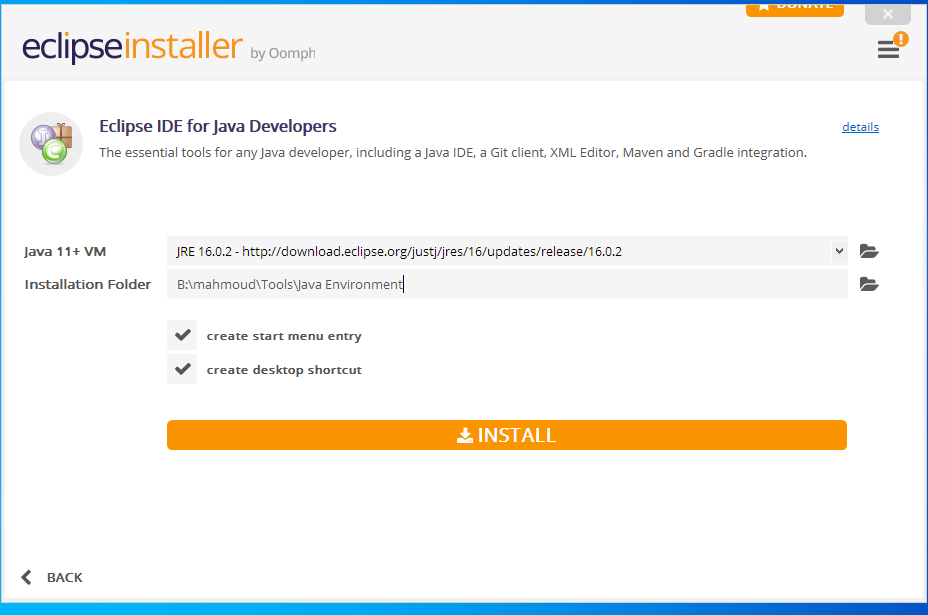 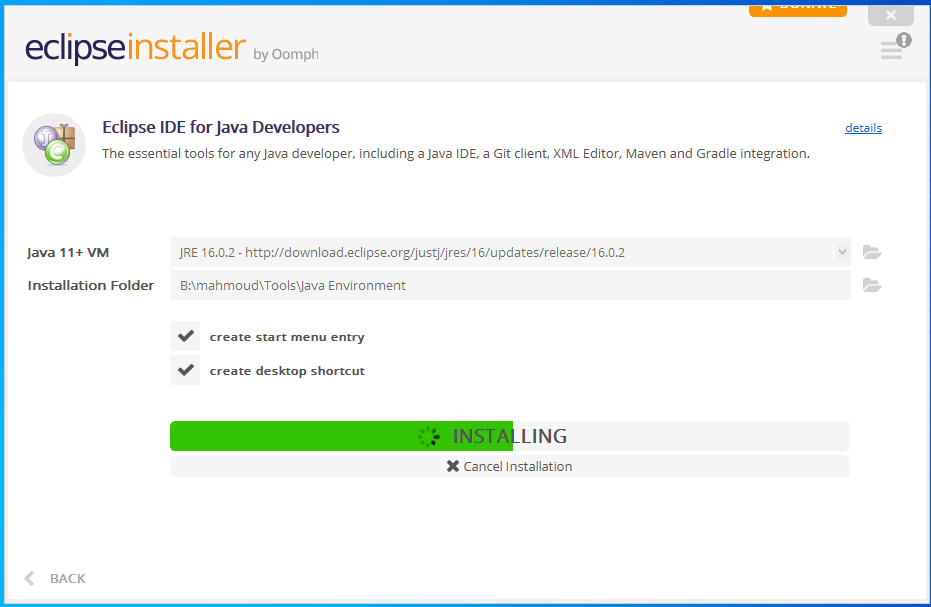 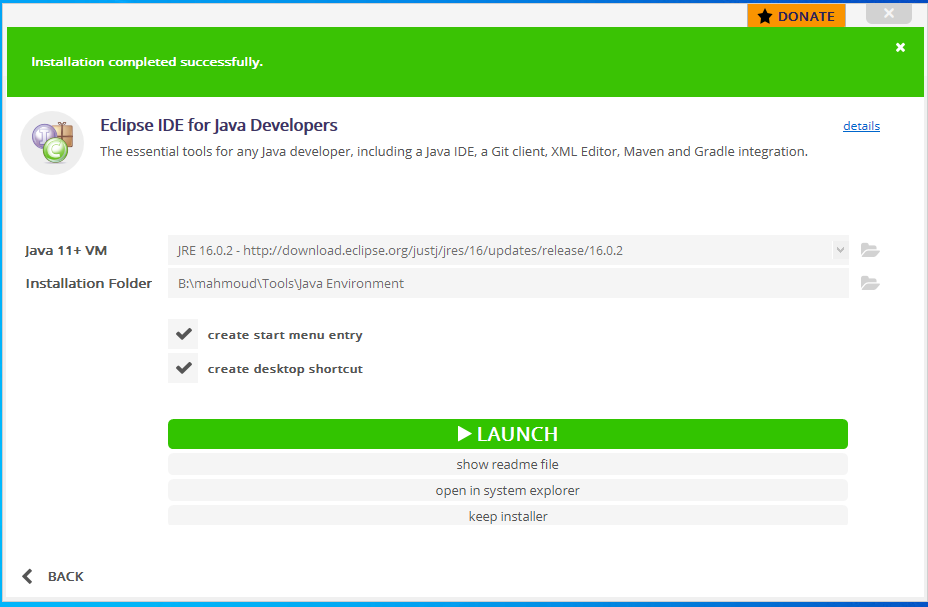 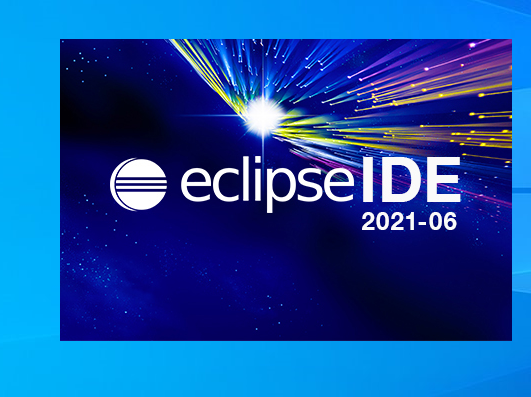 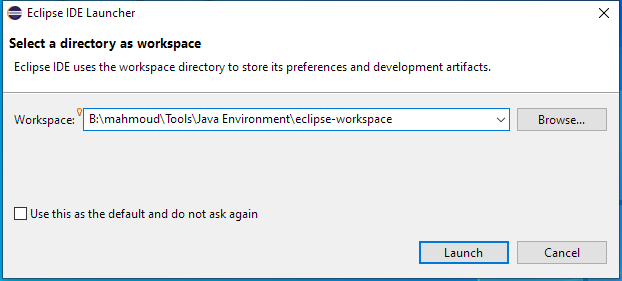 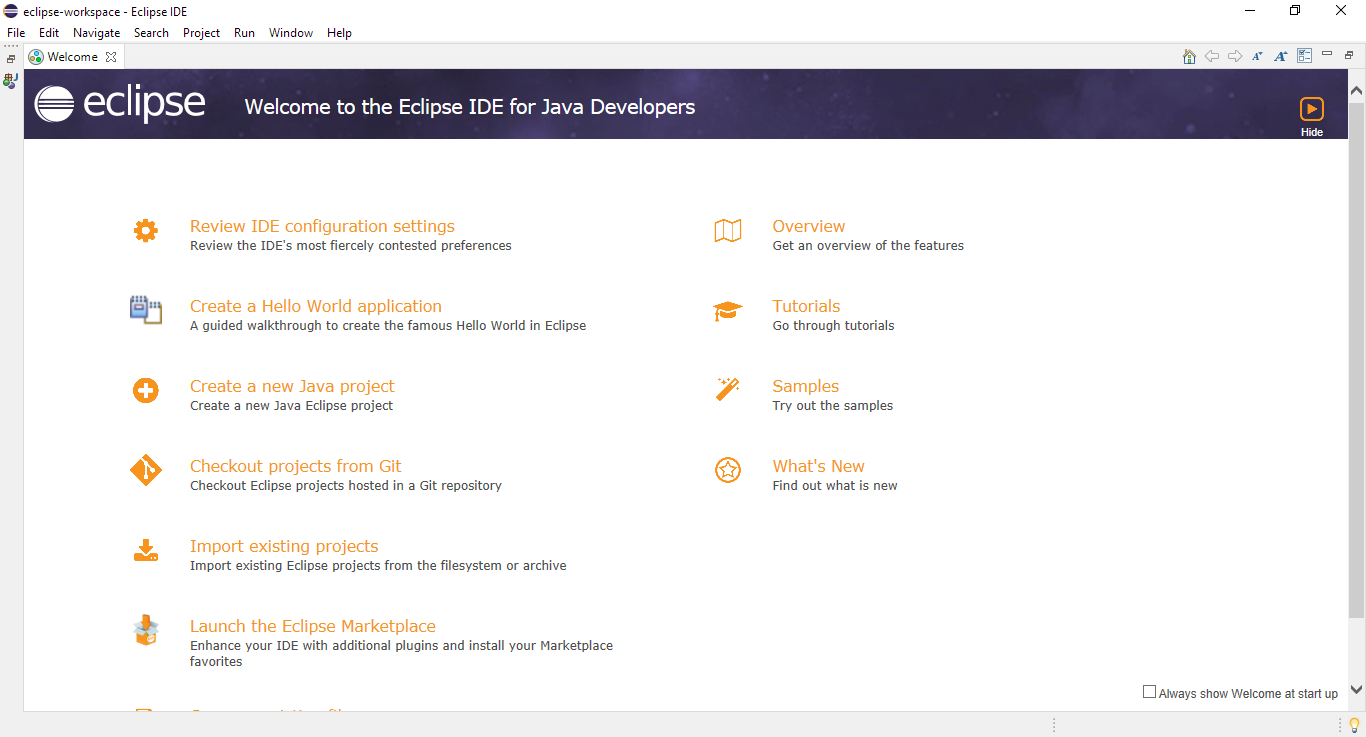